25Live-Lenel Integration
Courtesy of James Dornan
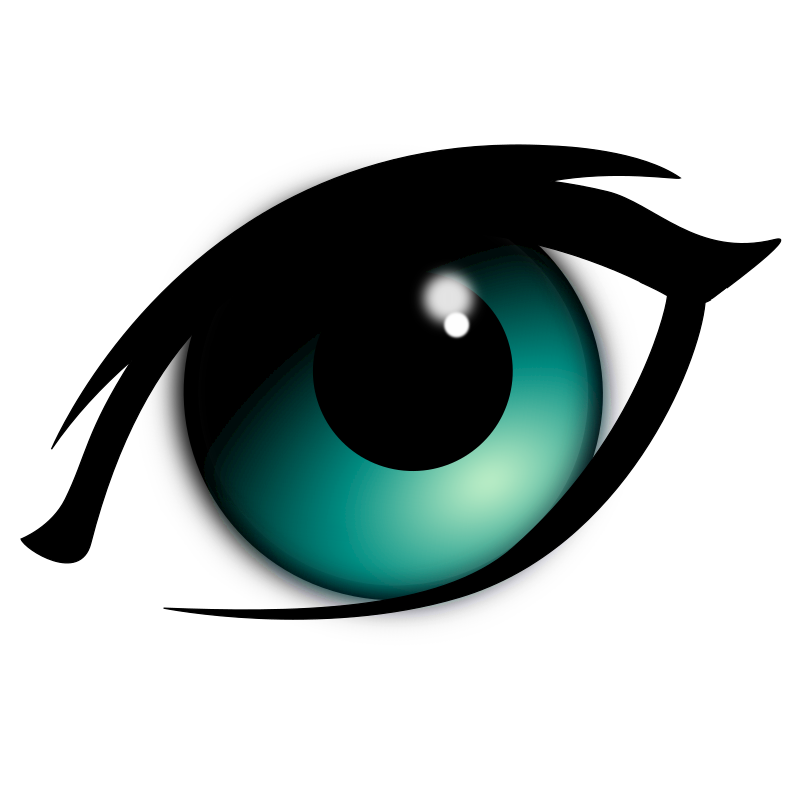 Gleam in the Registrar’s eye
We talked about it for years!

Manual coordination between building managers with classrooms and registrar was (ahem) difficult in many situations

Identifying funding was a major stumbling block
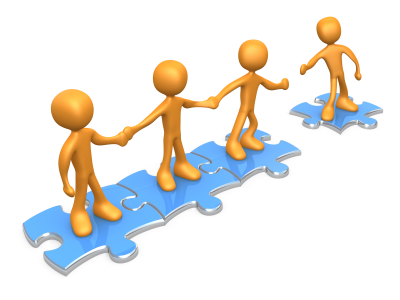 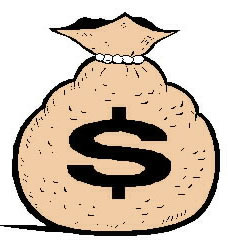 Go forth and develop!
They found the money!
We had two options
Lenel 
Roll our own
Decision: roll our own!
Why not lenel? 
Expense (note: it cost as much for us to do)
Couldn’t share solution with others, develop as a group
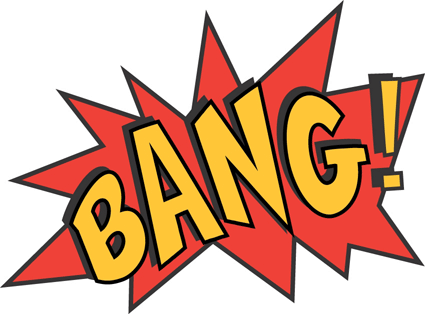 Magic happens here
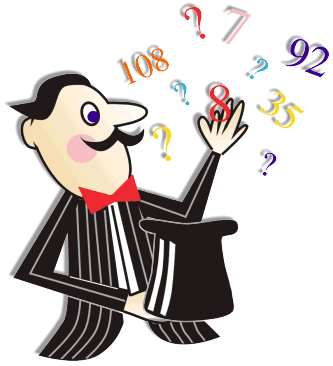 Spent several weeks working with client to define requirements
Run just off hours or 24 hours?
How long to open before/after classes
James made magic
Rolled out to 2 buildings, then 4
Full rollout by end of July
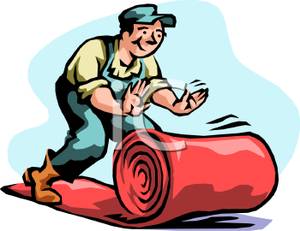 Building Reader Timeline
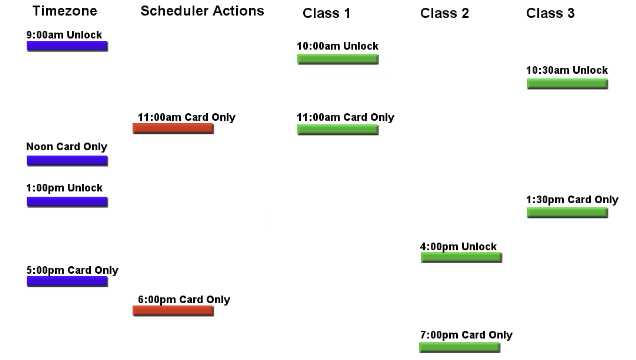 gotchas
25live
Space id’s
Reservations vs events
How they store data!
Lenel
Timezone collisions
Scheduler
Door states – unlocked, card only, locked
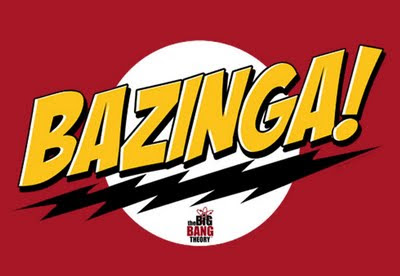 Questions?